BPV LJ3 – P2 Intro 16-9-22
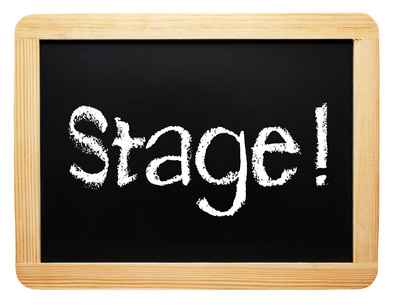 Eisen waaraan de stage moet voldoen
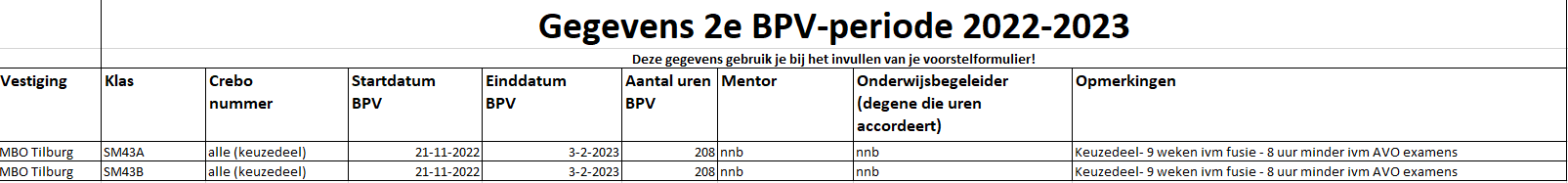 De stageperiode begint 21 november 2022 en duurt tot en met 3 februari 2023
In totaal moet je 208 uur lopen en op maandag heb je het keuzedeel Inspelen op Innovatie. Dit houdt dus in dat je maar 3 dagen stage hoeft te lopen

De stage mag gelopen worden bij een bedrijf die voldoet aan één van de volgende criteria:
Het stagebedrijf staat op stagemarkt en kan gekoppeld worden aan de specialisatie die je volgt!
Het stagebedrijf staat op het Crebonummer 26009
Het stagebedrijf staat op stagemarkt en kan gekoppeld worden aan het keuzedeel die je volgt!

Voldoet het stagebedrijf aan één van deze eisen dan mag je er stage lopen!

 Het aanvragen van één Crebonummer voor een bedrijf kan, maar dat duurt ongeveer 2 á 3 weken
Zoeken van een stage
Tips:
Begin op tijd!

Zet je netwerk in, gebruik contacten die je hebt om een eventuele ingang te creëren.

Stuur een professionele e-mail of sollicitatiebrief, met daarin je CV.  (heb je hier hulp bij nodig klop aan bij mij of Rianne)

Nog beter, bel naar het stagebedrijf. Stel voor jezelf een draaiboek op als je dit lastig vindt, wat wil je vragen en wat wil je weten.  (Begin altijd bij het bellen met jezelf te voorstellen en te vragen of het bedrijf tijd heeft om je te woord te staan).
Wat te doen vandaag 16-9 1ste uur
Maak een planning waar je stage wilt lopen, wat zijn interessante bedrijven en hoe ga je die benaderen. Stuur die via Teams naar mij door.

Stel leerdoelen voor jezelf op die haalbaar zijn en relevant, dus niet te laat komen!!!

Je bent een derde jaar, alleen meelopen is niet meer voldoende. Zie deze stageperiode als een oefening voor de Proeve van Bekwaamheid.